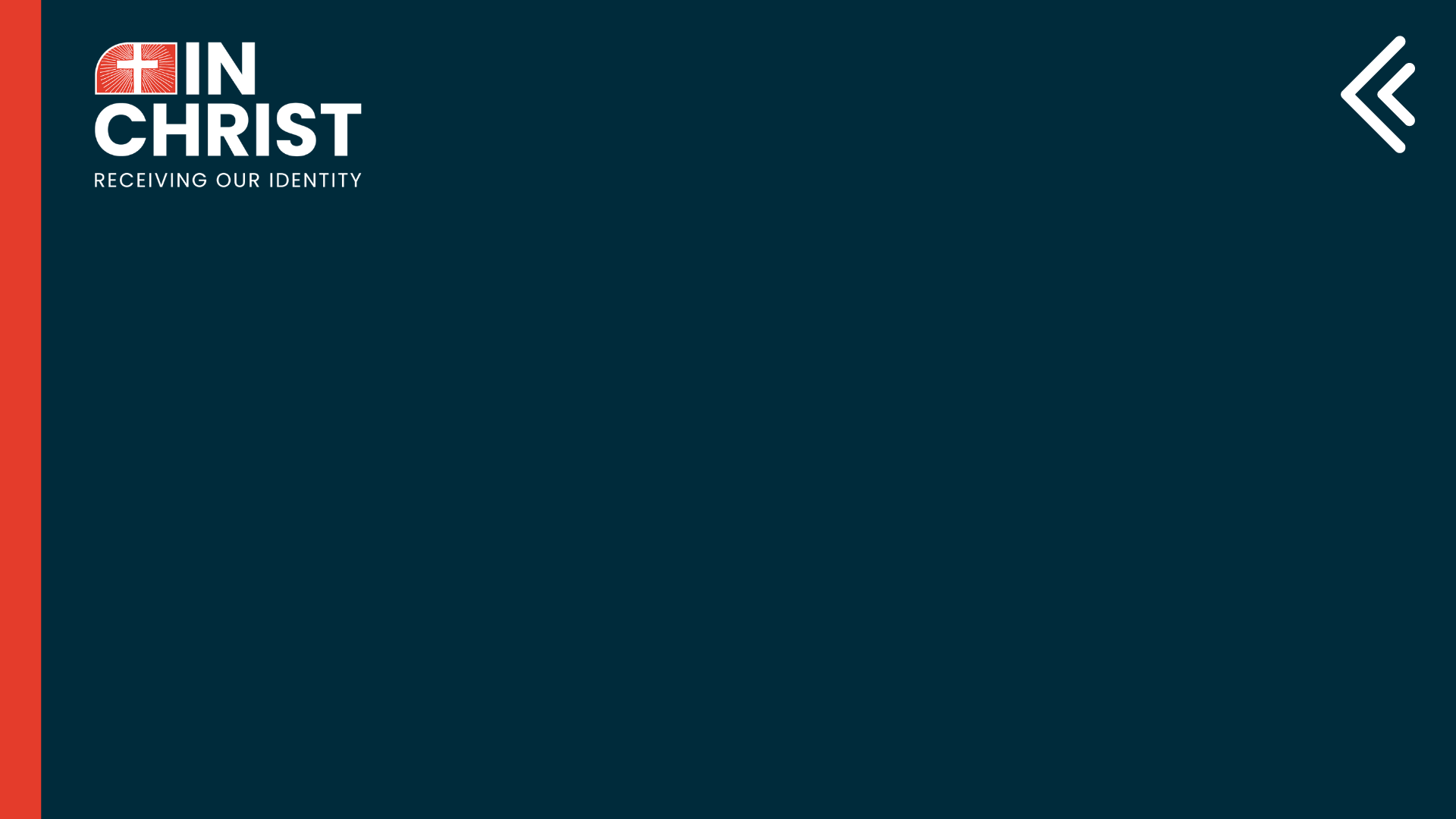 Big God - Big Verdict
The fear of the Lord & identity
Lee Campbell
Big God – Big Verdict
INTRODUCTION
THE FEAR OF THE LORD
Big God – Big Verdict
INTRODUCTION 
We believe many things. 
Beliefs affect our perspectives, perceptions & behaviors.
To the pure, all things are pure; but to those who are defiled and unbelieving, nothing is pure, but both their mind and their conscience are defiled. 16 They profess to know God, but by their deeds they deny Him, being detestable and disobedient and worthless for any good deed.”     Titus 1:15f
To the pure, all things are pure; but to those who are defiled and unbelieving, nothing is pure, but both their mind and their conscience are defiled. 16 They profess to know God, but by their deeds they deny Him, being detestable and disobedient and worthless for any good deed.”     Titus 1:15f
belief
To the pure, all things are pure; but to those who are defiled and unbelieving, nothing is pure, but both their mind and their conscience are defiled. 16 They profess to know God, but by their deeds they deny Him, being detestable and disobedient and worthless for any good deed.”     Titus 1:15f
belief
perception
To the pure, all things are pure; but to those who are defiled and unbelieving, nothing is pure, but both their mind and their conscience are defiled. 16 They profess to know God, but by their deeds they deny Him, being detestable and disobedient and worthless for any good deed.”     Titus 1:15f
belief
perception
behavior
Big God – Big Verdict
INTRODUCTION 
We believe many things. 
Beliefs affect our perspectives, perceptions & behaviors.
Believing is seeing
We are prone to error & need to monitor thinking.
This takes humility & a desire to align our beliefs with reality.
Big God – Big Verdict
INTRODUCTION 
Our sense of who we, the world & God are comes from many things…
Big God – Big Verdict
INTRODUCTION (our identity)
…core beliefs
…ongoing messages
…what we devote ourselves to
…how much we ‘weight’ these things
Big God – Big Verdict
INTRODUCTION
…core beliefs
These early intuitions affect much
Self-image
Purpose/goals
Sense of right/wrong
We may be unaware of them.
May be discovered by noticing inner life
May oppose our identity in Christ.
Big God – Big Verdict
INTRODUCTION
…core beliefs
These early intuitions affect much
We may be unaware of them.
Discovered by noticing behaviors & inner life (i.e. feelings, thoughts, wants…)
May oppose our identity in Christ.
Knowing them ≠ changing them
Big God – Big Verdict
INTRODUCTION
…core beliefs
…ongoing messages
From our immediate culture
From our media consumption
From our various relationships
From God
Big God – Big Verdict
INTRODUCTION
…core beliefs
…ongoing messages
…what we devote ourselves to
Our careers, passions, hobbies…
Our relational roles
Our spiritual roles
Big God – Big Verdict
INTRODUCTION
…core beliefs
…ongoing messages
…what we devote ourselves to
…how we ‘weight’ these things
Growing in the fear of the Lord ‘weights’ our identity in Christ
Big God – Big Verdict
INTRODUCTION
THE FEAR OF THE LORD
What is the fear of the Lord?
What is the fear of the Lord?
Exodus 19 & 20
The feeling of being in great danger.
Psalm 2:11 serve YHWH with fear and trembling
Psalm 33:3ff - Feelings of awe
Psalm 130:4 with you there is forgiveness, therefore you are feared.
What is the fear of the Lord?
Isaiah 8:11 YHWH is whom you should fear and dread, then He will be your sanctuary.
Isaiah 33:14 sinners…are terrified; trembling has seized the godless. “Who among us can live with consuming fire…?
Jeremiah 33:9 …they will be frightened and tremble because of all the good and all the peace I make for (them).
What is the fear of the Lord?
Acts 5:5, 11 fear fell on the whole church
1 Corinthians 5:11 knowing the terror of the Lord we persuade people.
What is the fear of the Lord?
The fear of the Lord is a complex emotion:
Dread over his justice
Wonder, awe, love and devotion to Him
Tension that our devotion will bring suffering
Big God – Big Verdict
INTRODUCTION
THE FEAR OF THE LORD
What is the fear of the Lord?
…effects of the fear of the Lord?
What are the effects of the FOL?
The FOL causes us to ‘weight’ God’s views over all others. 
Increasing our concern for the ‘lost’
Increasing our wisdom
Increasing our humility
Increasing our courage
Shaping us into godly people
Big God – Big Verdict
INTRODUCTION
THE FEAR OF THE LORD
What is the fear of the Lord?
…effects of the fear of the Lord?
…grow in the fear of the Lord?
How do we grow in the FOL?
Take care that your practices don’t take the place of your relationship with God.
Delight in God
Praising God
Thanking God
Enjoying God
Enjoying His creation
Enjoying His revelation
How do we grow in the FOL?
Delight in God
Intimacy with God
Transparent with God
Curious about God
How do we grow in the FOL?
Delight in God
Intimacy with God
Commitment to God
Loyalty
Devotion
Responsive to blessings and hardships
How do we grow in the FOL?
Delight in God
Intimacy with God
Commitment to God
Getting all you need from God
Big God – Big Verdict
INTRODUCTION
THE FEAR OF THE LORD
CONCLUSION
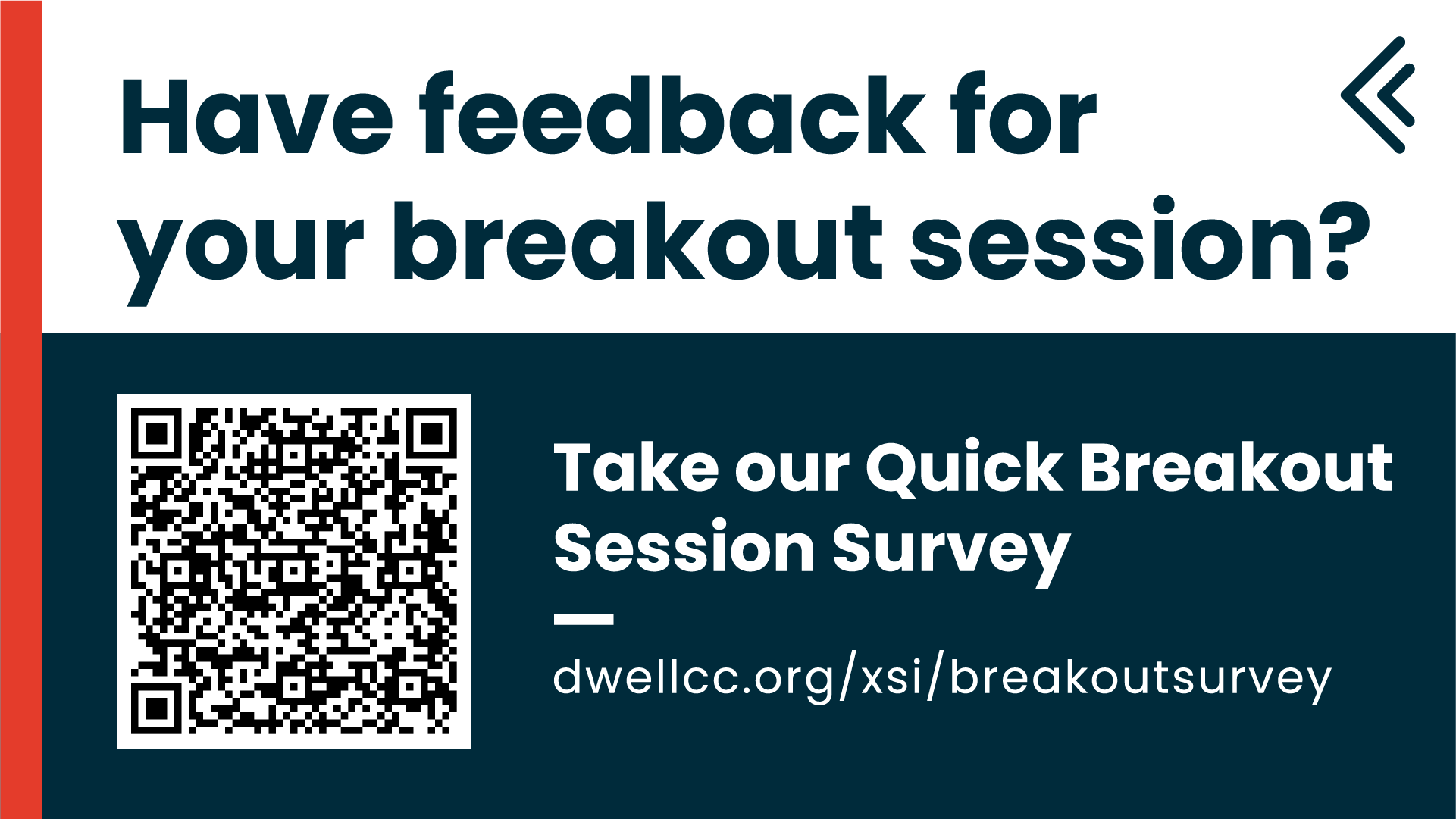